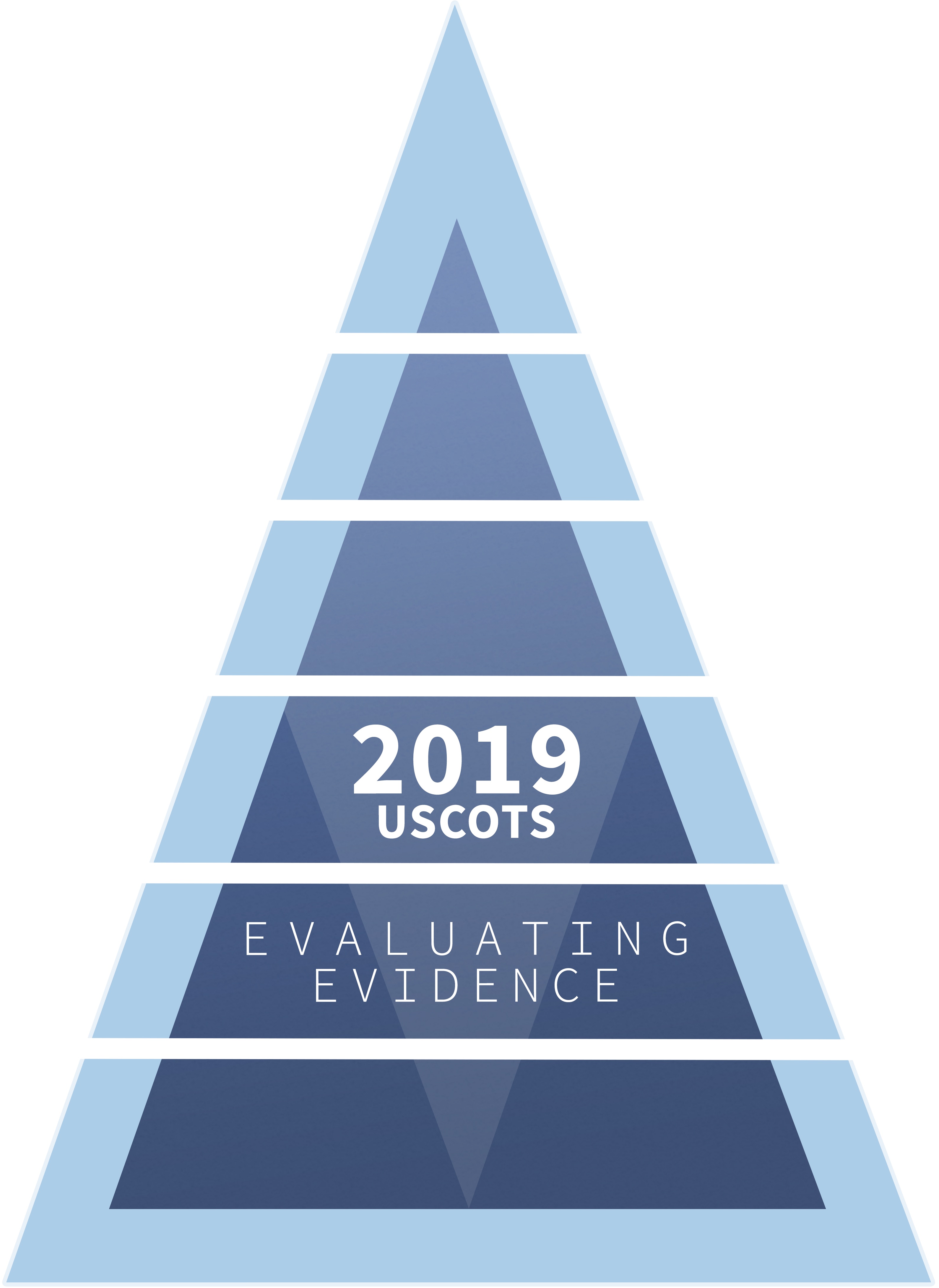 Statistical Practices:What do statisticians do?
Layla Guyot & Alex White
Texas State University
Importance of statistics and statisticians
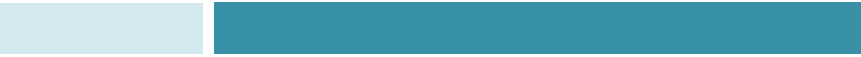 Wide range of applications for statistics (from Actuarial science to Zoology) and the era of Big Data
Employment for statisticians expected to grow by 34% between 2016 and 2026 compared to a 7% growth rate for all occupations:
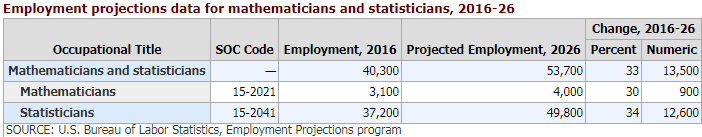 1/20
Statistical Practices: What do statisticians do?
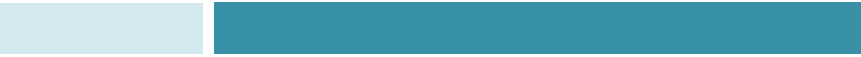 A need for statisticians
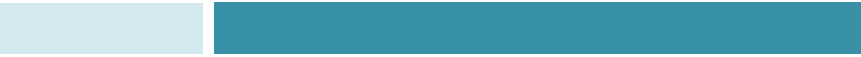 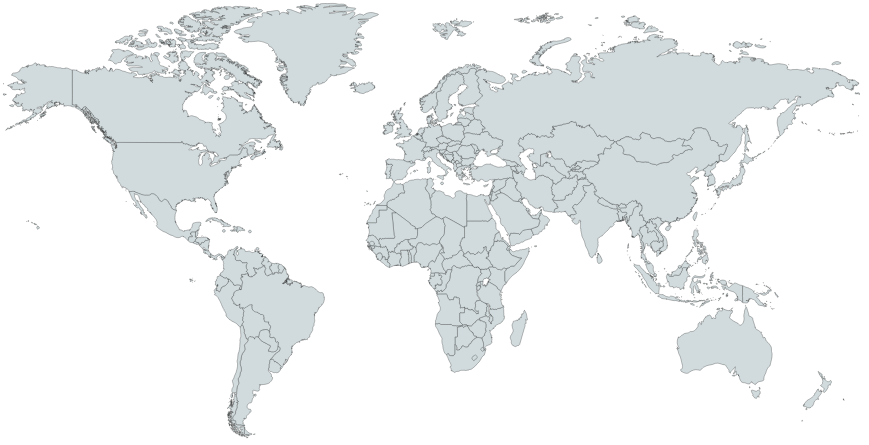 2/20
Statistical Practices: What do statisticians do?
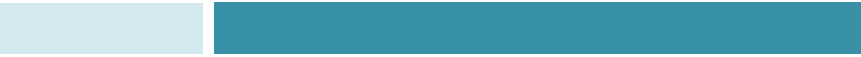 A need for statisticians
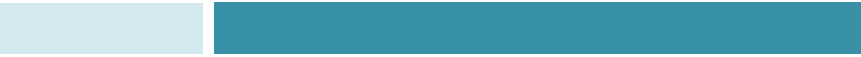 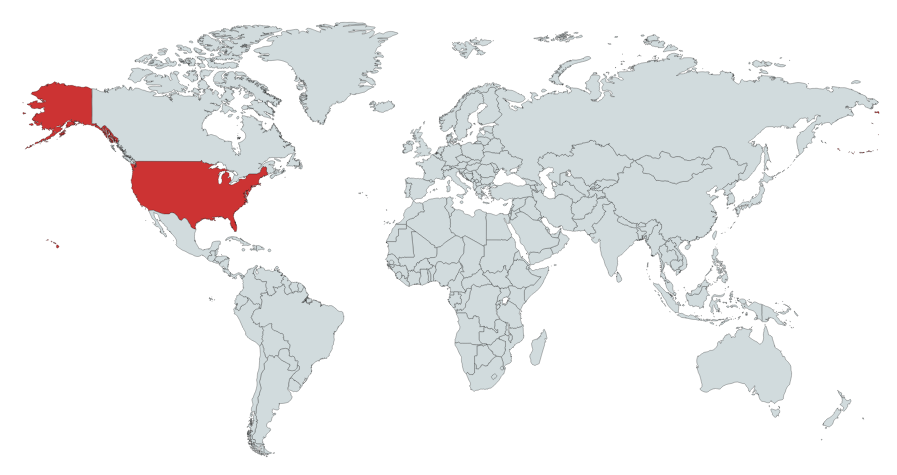 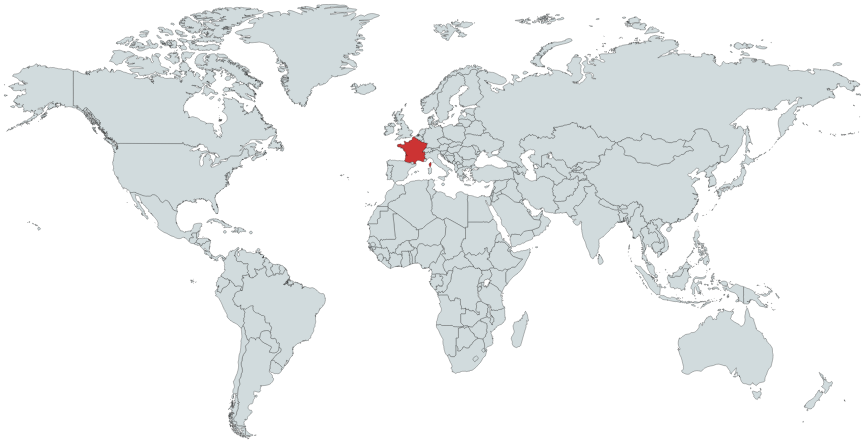 “Statisticien, un bac+5 très courtisé” 
(Le Parisien Etudiant, 2013)
2/20
Statistical Practices: What do statisticians do?
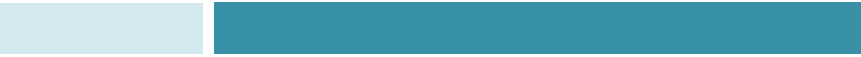 A need for statisticians
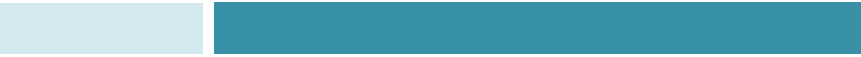 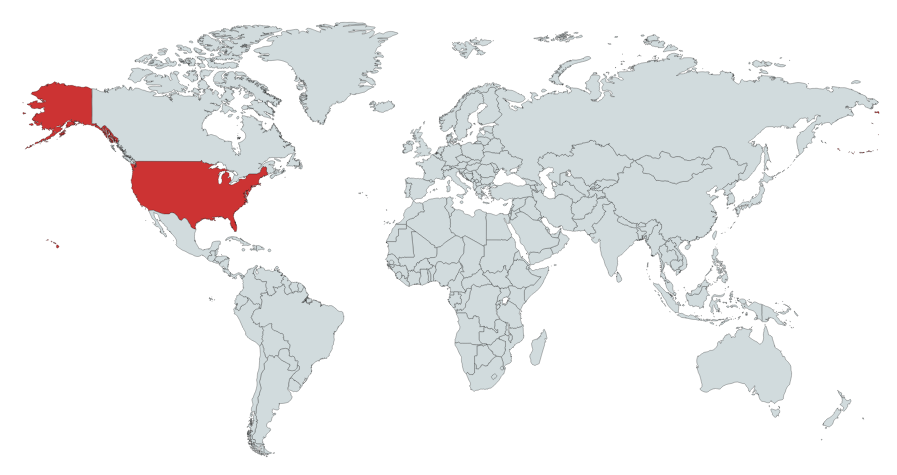 “More Students Earning Statistics Degrees, But Not Enough To Meet Surging Demand for Statisticians” 
(American Statistical Association, 2015)
2/20
Statistical Practices: What do statisticians do?
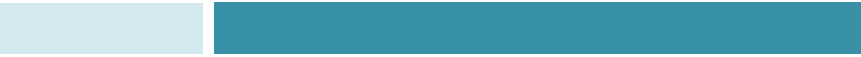 A need for statisticians
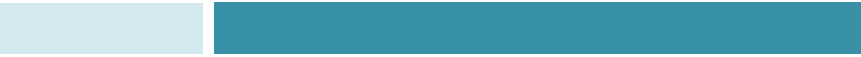 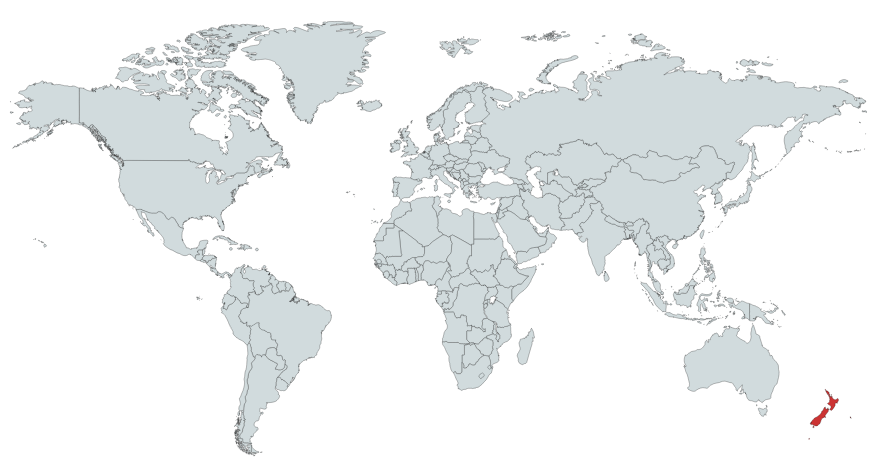 “Most employers are looking for experienced statisticians when they are hiring” 
(Occupation Outlook, 2018)
2/20
Statistical Practices: What do statisticians do?
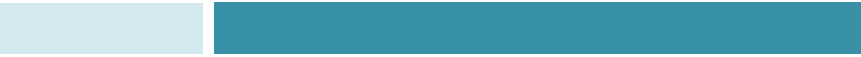 A need for statisticians
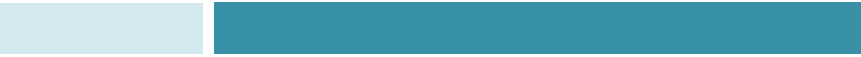 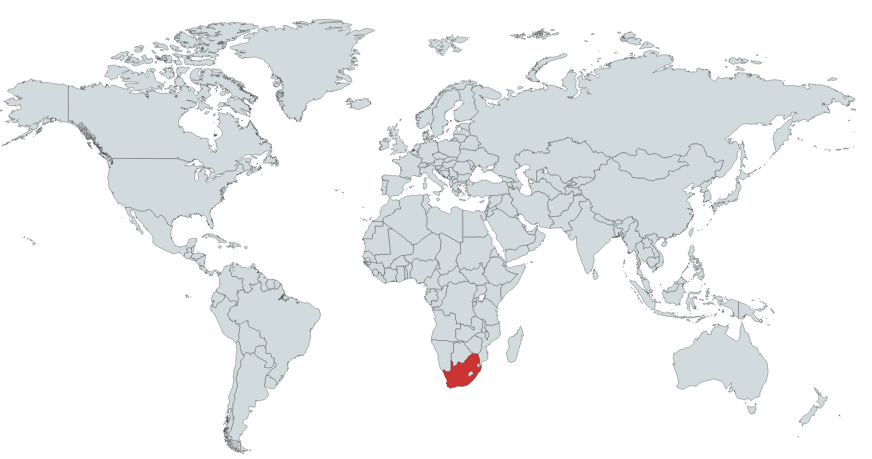 “Needed: statisticians – not nerds – with workplace knowledge” 
(Mail & Guardian, 2017)
2/20
Statistical Practices: What do statisticians do?
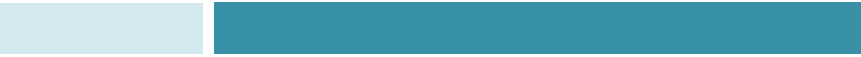 Identifying a challenge
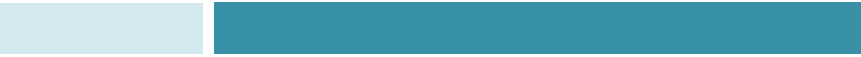 Education
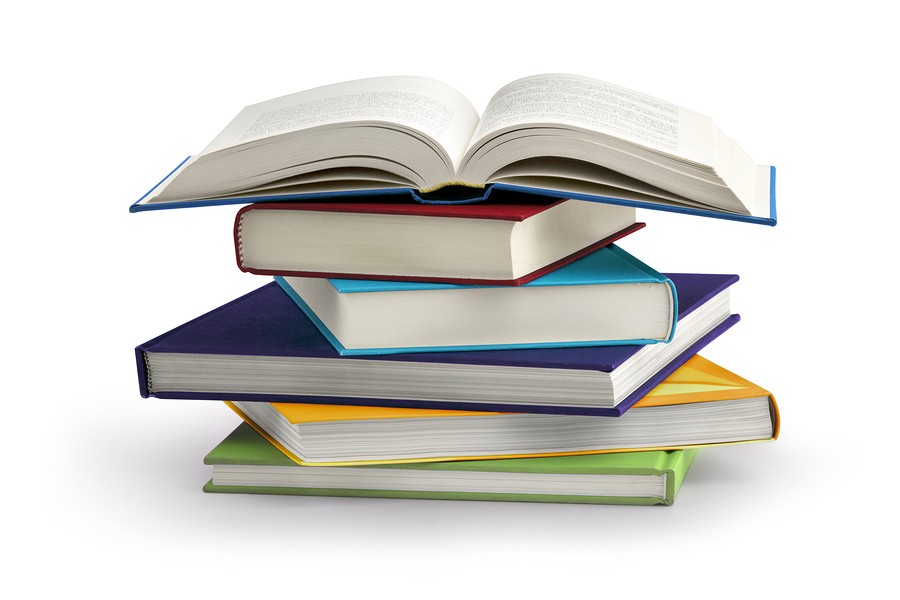 Students focus on statistical theory and concepts
(Kenett & Thyregod, 2006)
3/20
Statistical Practices: What do statisticians do?
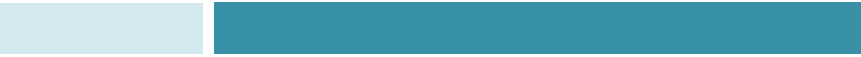 Identifying a challenge
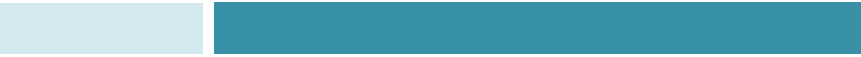 Education
Profession
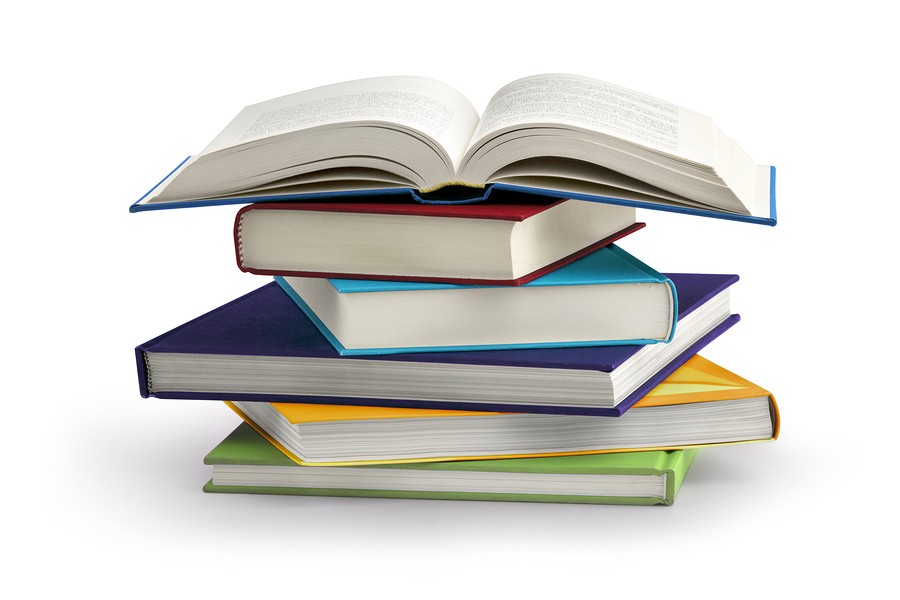 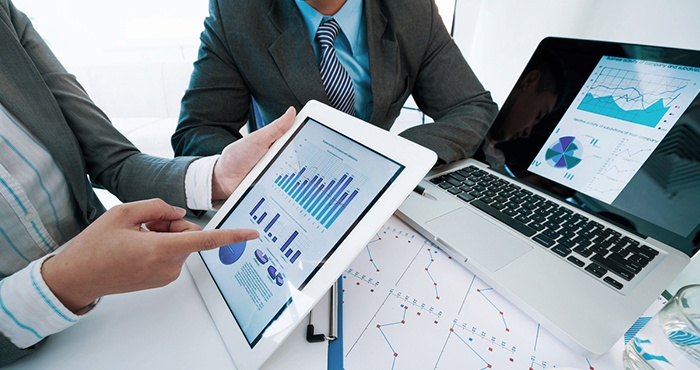 Students focus on statistical theory and concepts
(Kenett & Thyregod, 2006)
Statisticians perform statisticsin a specific context
(Pfannkuch & Wild, 2000)
3/20
Statistical Practices: What do statisticians do?
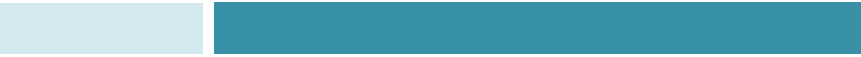 Identifying a challenge
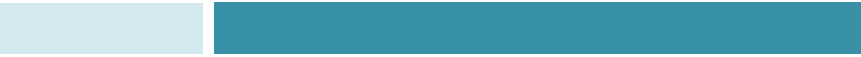 Education
Profession
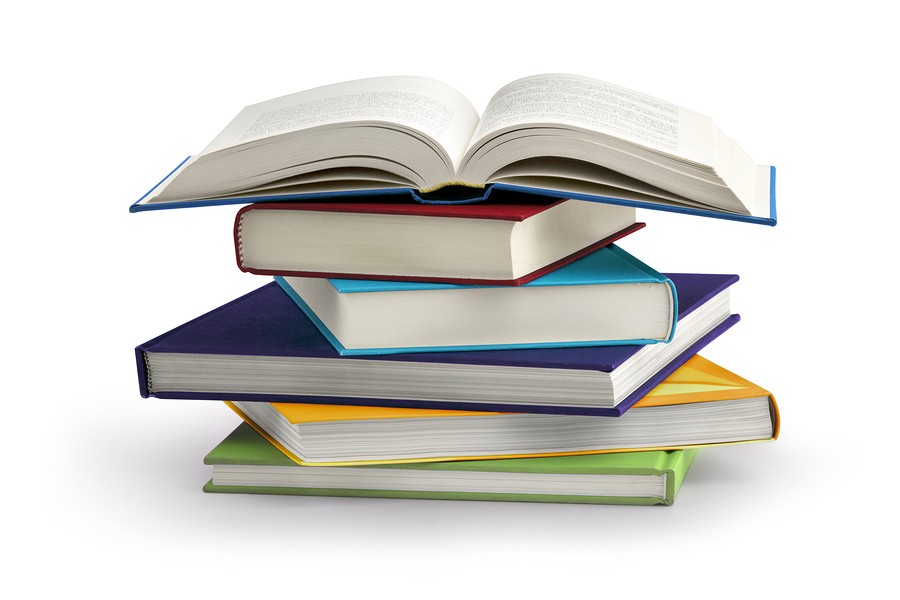 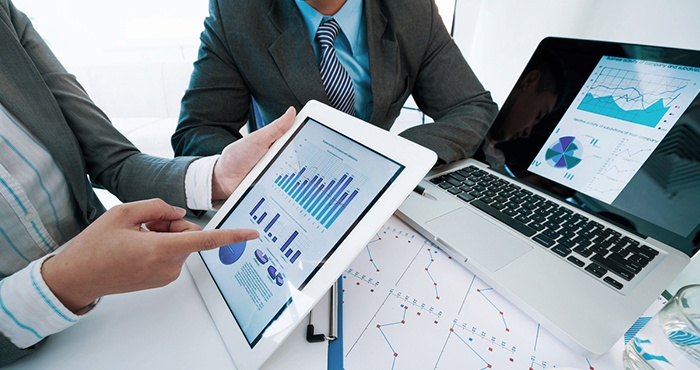 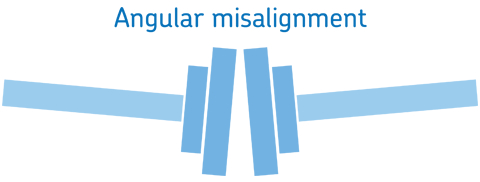 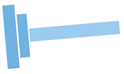 Students focus on statistical theory and concepts
(Kenett & Thyregod, 2006)
There is a misalignment for statistical practices
(Van der Berg, 2017)
Statisticians perform statisticsin a specific context
(Pfannkuch & Wild, 2000)
3/20
Statistical Practices: What do statisticians do?
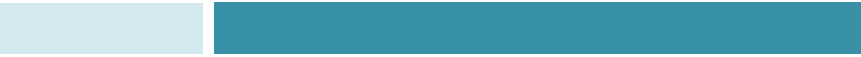 Identifying a challenge
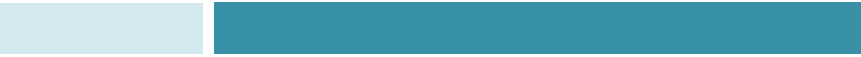 Van der Berg (2017) surveyed 95 intern statisticians:
71% agreed that they did acquire the appropriate statistical knowledge needed at the workplace
72% indicated that they did not acquire the appropriate statistical skills needed at the workplace
4/20
Statistical Practices: What do statisticians do?
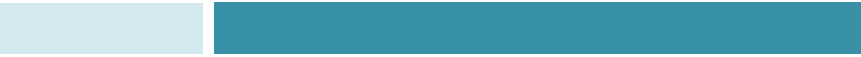 Identifying a challenge
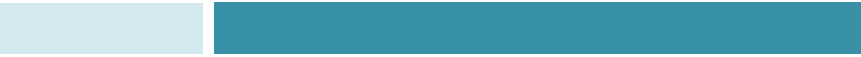 Respondents could list skills required at the workplace and indicate if it was taught or not:
21 out of a total of 28 skills were mentioned as not being taught
Most cited skills were: data collection, questionnaire design, communication, writing skills, and using statistical software.
4/20
Statistical Practices: What do statisticians do?
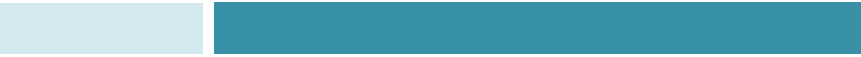 Identifying a solution
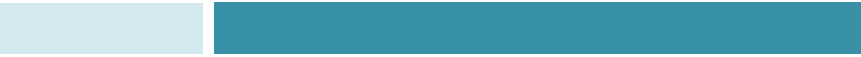 5/20
Statistical Practices: What do statisticians do?
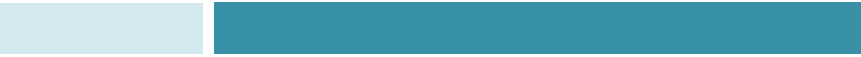 Identifying a solution
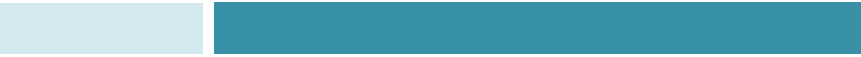 5/20
Statistical Practices: What do statisticians do?
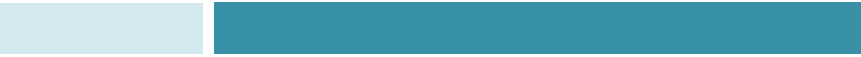 Identifying a solution
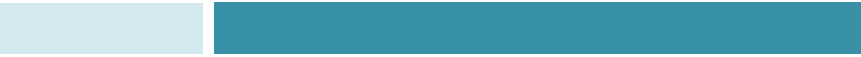 5/20
Statistical Practices: What do statisticians do?
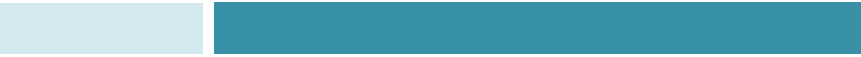 Purpose of the study
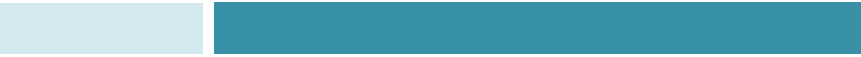 5/20
Statistical Practices: What do statisticians do?
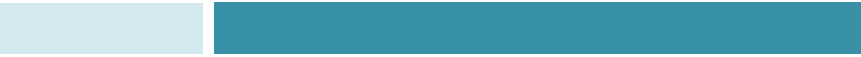 Identifying statistical practices
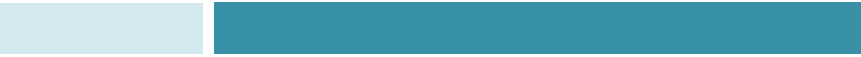 from the perspective of mentors at the workplace: Holmes (1997), Ritter, Starbuck, and Hogg (2001), Van der Berg (2017).
from the perspective of statisticians: Van der Berg (2017), Pfannkuch and Wild (2000), Harraway & Barker (2005), Kent et al. (2005), Bakker et al. (2008).
from the perspective of mentors in education: Anderson and Loynes (1987), Cameron (2006).
6/20
Statistical Practices: What do statisticians do?
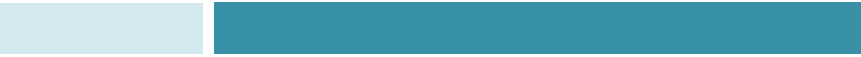 Identifying statistical practices
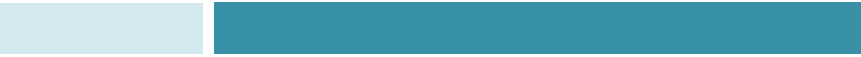 Engaging in a task to explore perspectives on the profession of statistician
Meeting statisticians, students and educators of statistics at conferences
Discussing personal experience in an interview
Reflecting on experiences through a survey
6/20
Statistical Practices: What do statisticians do?
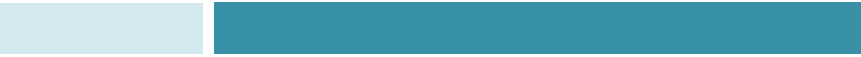 Participation to the study
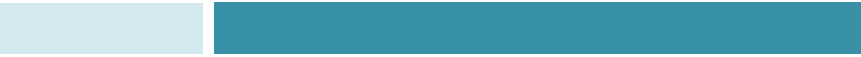 We will now engage in a task that intends to explore your perspective on the profession of statistician.

http://statistician.intelligentedge.com/

Your engagement in the task is part of the workshop session, by answering the questions you are giving permission to use the results for research purposes. You can also complete a survey to share your experience or share your contact information to participate in an interview. 

This study has been approved by the Internal Review Board (Approved IRB #6144).
7/20
Statistical Practices: What do statisticians do?
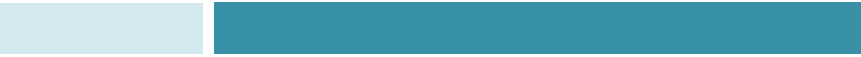 Task                          http://statistician.intelligentedge.com/
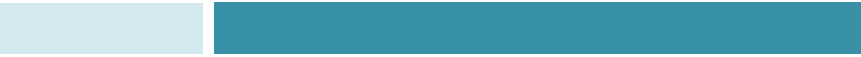 From your perspective, what important practices are statisticians performing at the workplace?

Sort and arrange 24 statistical practices in order of importance, from the least important (1) to the most important (9), into the following shape:




You can add up to 6 practices that were not mentioned in the given list.If you have no practice to add, leave column 5 blank considered neutral.
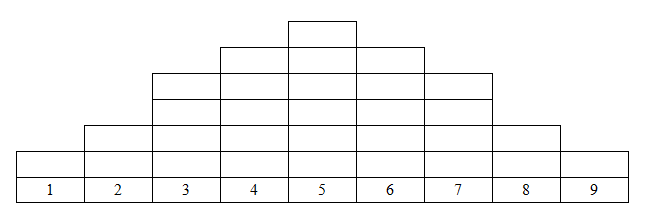 most important
least important
8/20
Statistical Practices: What do statisticians do?
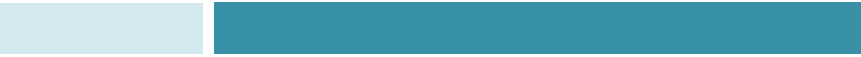 Discussion
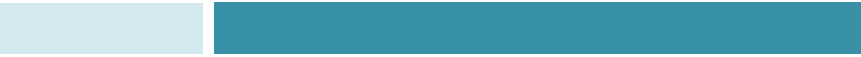 Any practice that was especially challenging to order?

Compare practices on the left and right tails of the distributions with your neighbors.
 Comment on the differences/similarities
 How do you promote these practices in your courses?
 When do statisticians develop these practices?

Compare additional practices with your neighbors. 
 Have you reported different additional practices? 
 Why would these practices be different or similar?
9/20
Statistical Practices: What do statisticians do?
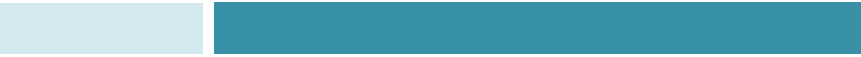 Preliminary results: Participants
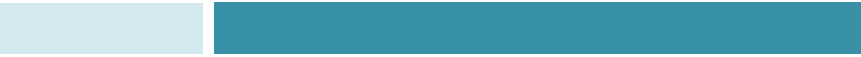 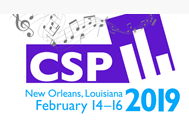 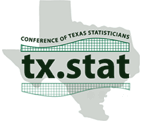 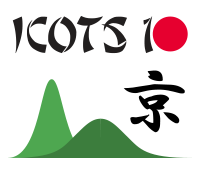 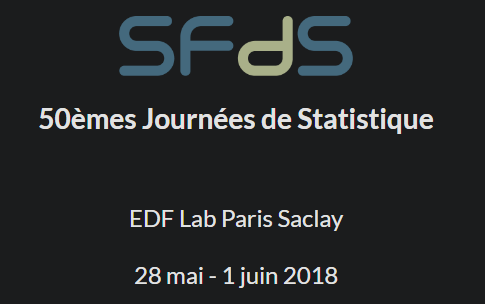 + 5 missing
10/20
Statistical Practices: What do statisticians do?
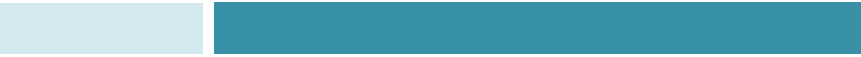 Preliminary results: Participants
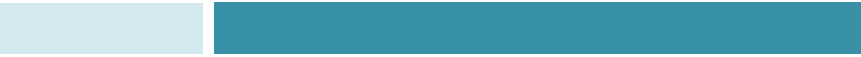 A diversity of degrees (highest degree obtained or currently pursued)in a variety of disciplines:
10/20
Statistical Practices: What do statisticians do?
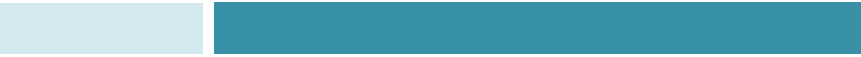 Preliminary results: Task
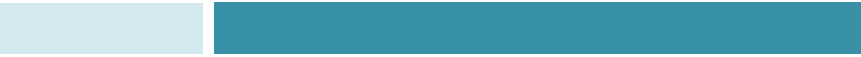 - Collected 63 sorting tasks

- Analysis of sorting task (Q-methodology)
 using data reduction to identify patterns of thought
 applying PCA on tasks (participants are correlated)
 identifying 3 groups of participants 
 identifying 3 perspectives
11/20
Statistical Practices: What do statisticians do?
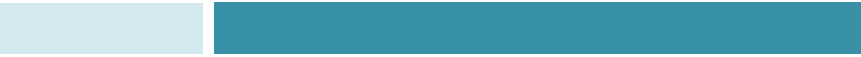 Task: Categories of practices
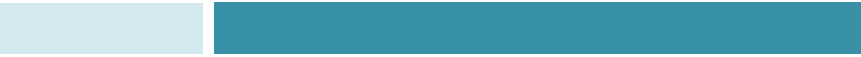 12/20
Statistical Practices: What do statisticians do?
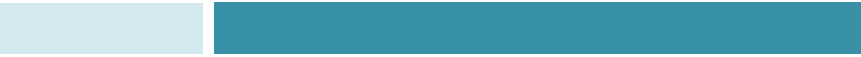 Task: Perspective 1
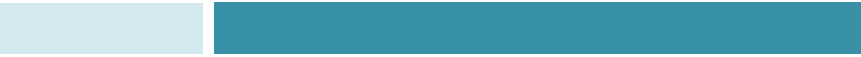 13/20
Statistical Practices: What do statisticians do?
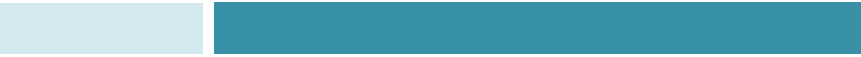 Task: Perspective 2
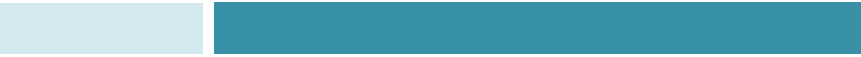 13/20
Statistical Practices: What do statisticians do?
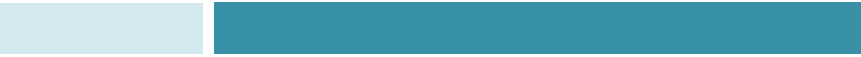 Task: Perspective 3
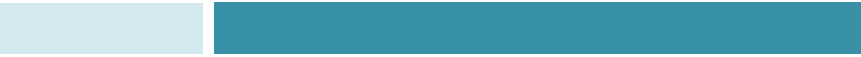 13/20
Statistical Practices: What do statisticians do?
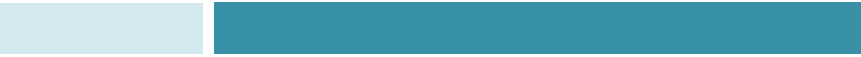 Task: Perspectives
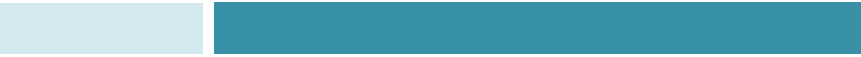 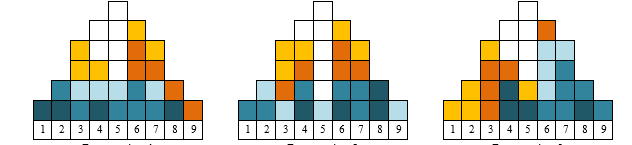 14/20
Statistical Practices: What do statisticians do?
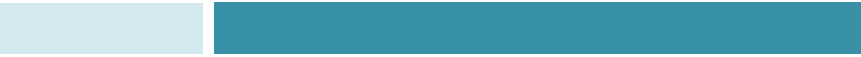 Task: Adding results from today!
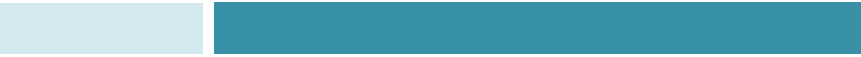 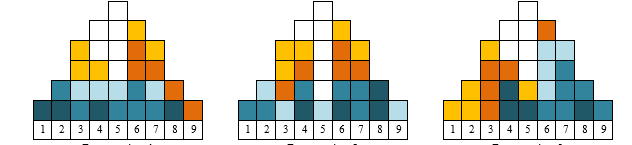 15/20
Statistical Practices: What do statisticians do?
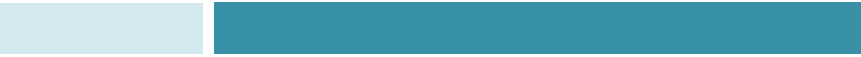 Task: Additional Practices
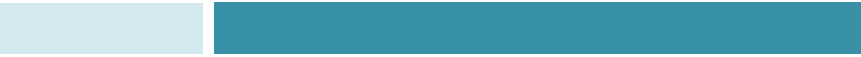 16/20
Statistical Practices: What do statisticians do?
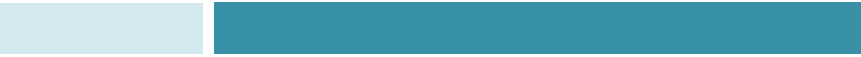 Preliminary results: Survey
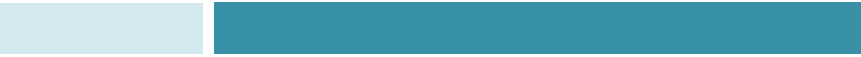 - Collected 81 questionnaires
- open-ended questions 
- educational background, professional experience, and experience of  the transition to the profession

- Analysis of survey
- qualitative analysis
- create categories / themes
17/20
Statistical Practices: What do statisticians do?
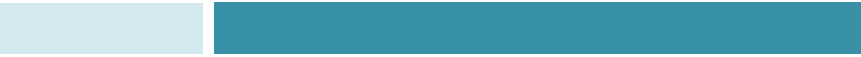 Survey: Top 5 practices
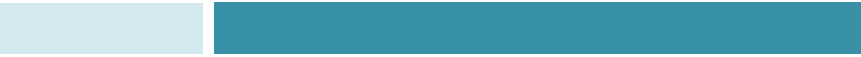 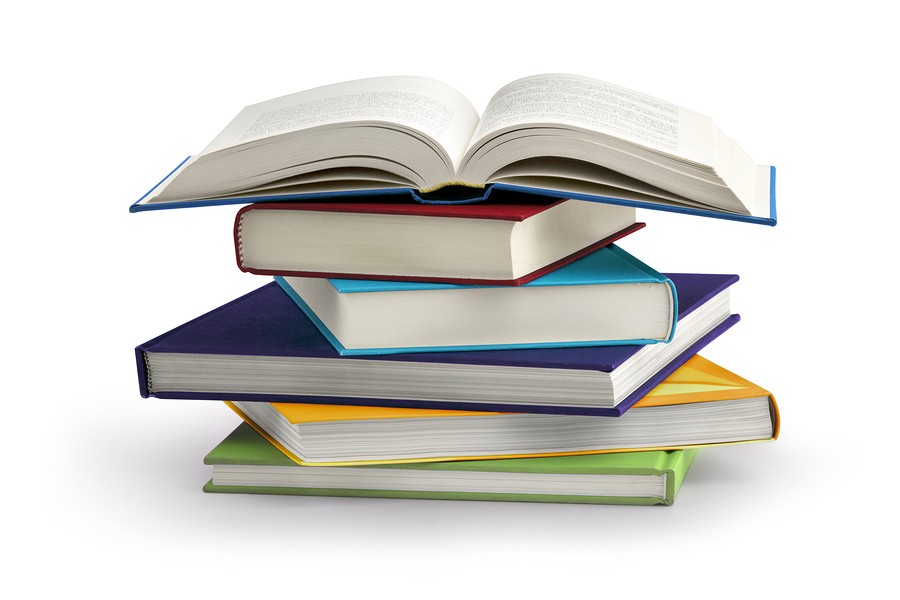 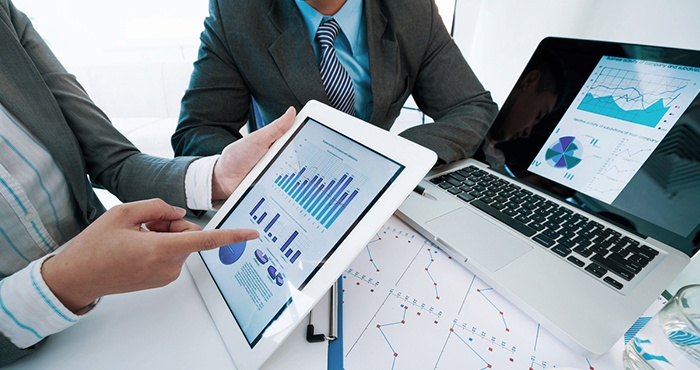 18/20
Statistical Practices: What do statisticians do?
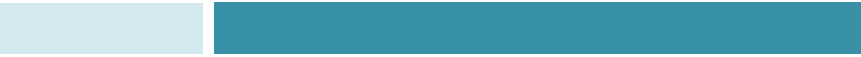 Survey: Top 5 practices developed in education
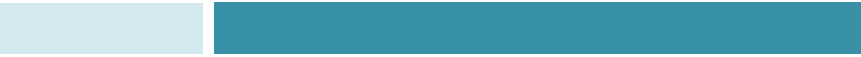 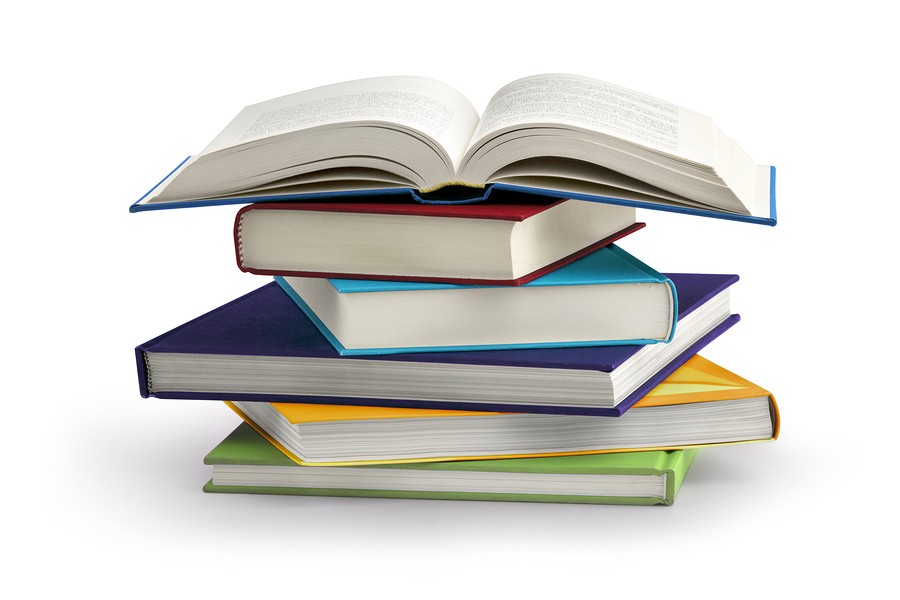 18/20
Statistical Practices: What do statisticians do?
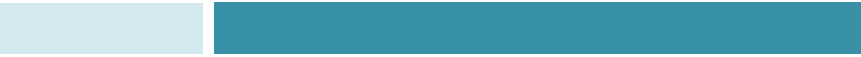 Survey: Top 5 practices developed for the profession
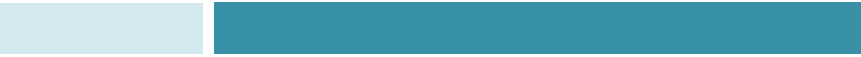 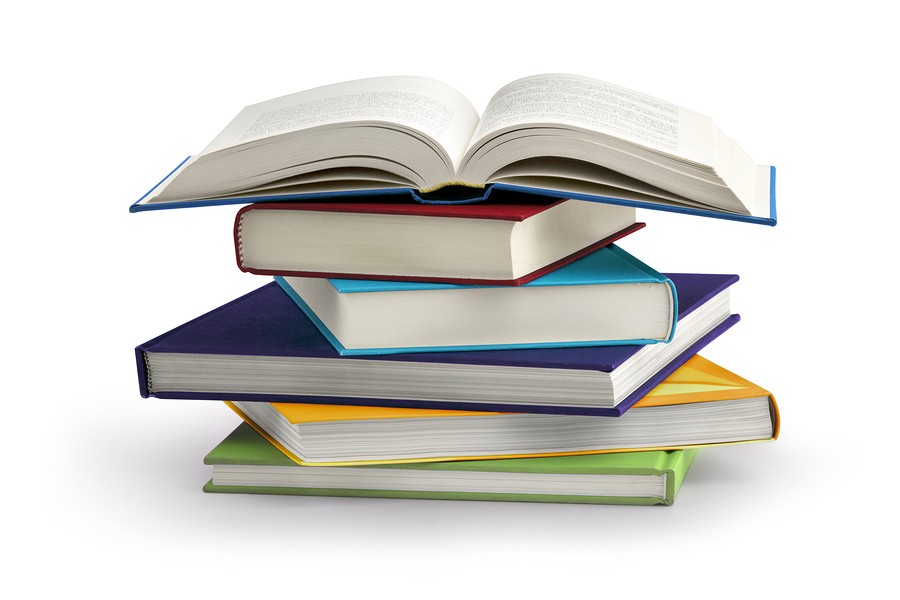 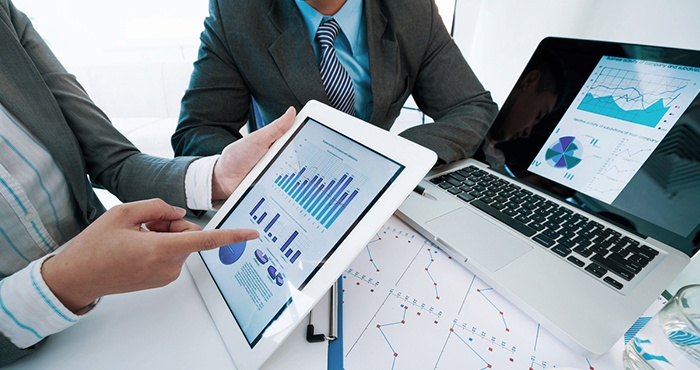 18/20
Statistical Practices: What do statisticians do?
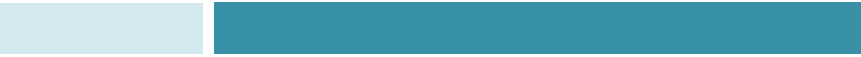 Survey: Top 5 recommendations for education
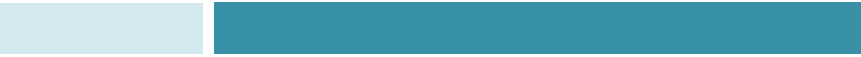 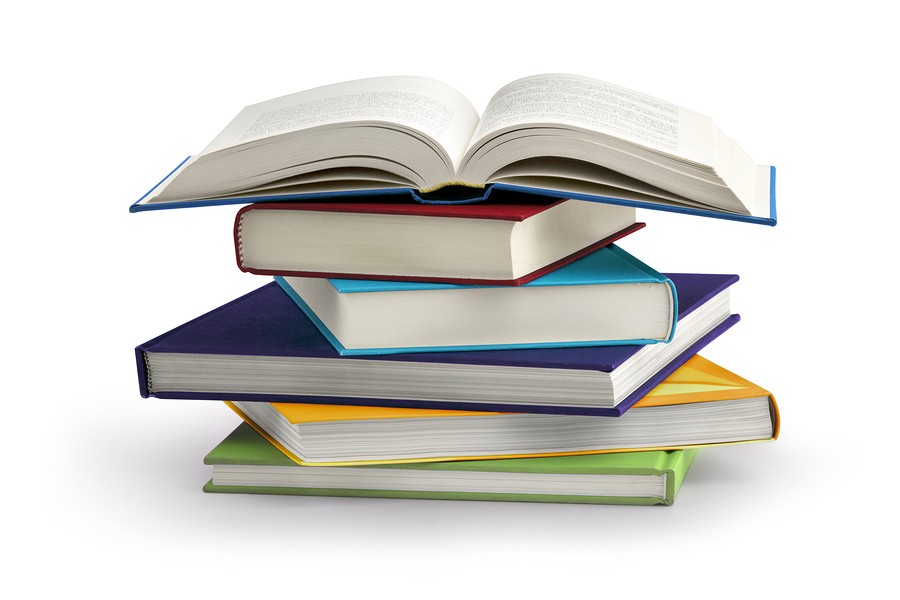 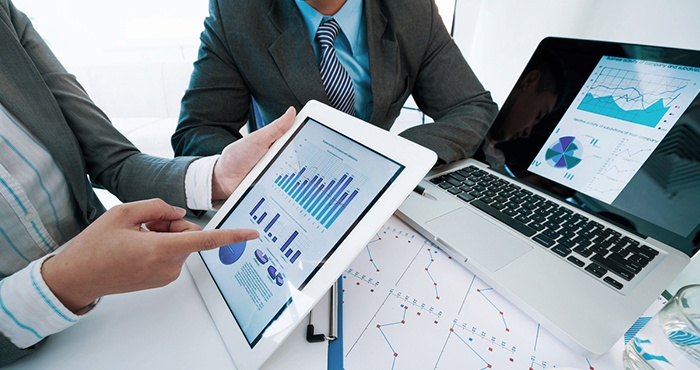 18/20
Statistical Practices: What do statisticians do?
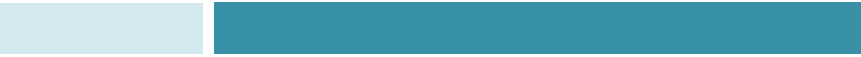 Future Research
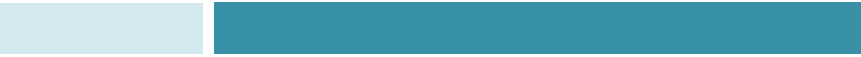 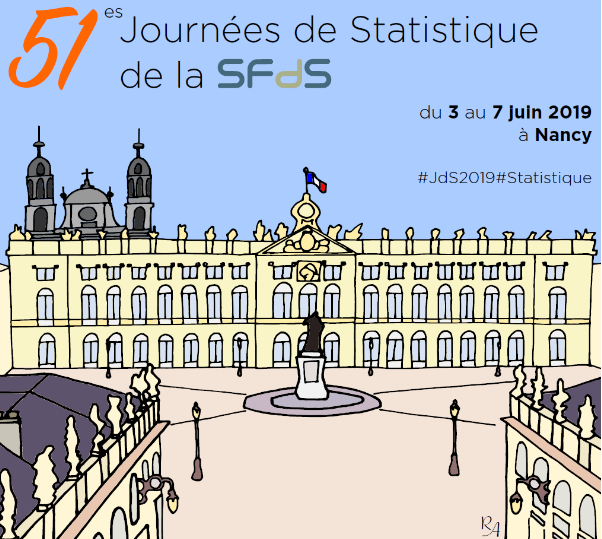 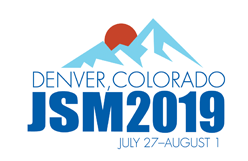 Next:



Interviews will be conducted with participants willing to share their experience of the transition to the profession  and
 how they learned to develop statistical practices at the workplace 
 or help young statisticians learn to develop these practices.
19/20
Statistical Practices: What do statisticians do?
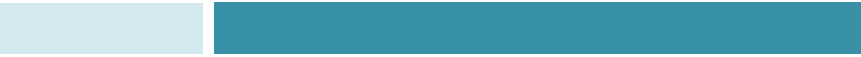 Wrapping up
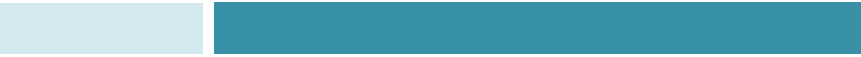 Make sure to:
submit the task
start the survey or save the link for later
share your contact for an interview.

The survey, and ultimately the interview, will enable a rich and detailed description of the experiences of statisticians.
20/20
Statistical Practices: What do statisticians do?
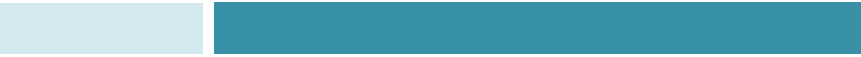 References
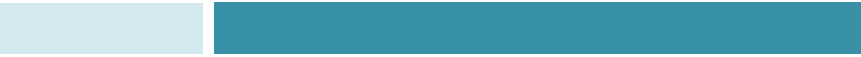 American Statistical Association. (2015, October 1). More Students Earning Statistics Degrees, But Not Enough To Meet Surging Demand for Statisticians.
Brown, S. R. (1980). Political subjectivity: Applications of Q methodology in political science. New Haven, CT: Yale University Press.
Bureau of Labor Statistics, U.S. Department of Labor (2018). Occupational Outlook Handbook.
Kenett, R., & Thyregod, P. (2006). Aspects of statistical consulting not taught by academia. Statistica  Neerlandica, 60(3), 396-411.
Ministry of Business, Innovation and Employment in New Zealand (2017). Occupational Outlook. 
Pfannkuch, M., & Wild, C. J. (2000). Statistical thinking and statistical practice: themes gleaned from professional statisticians. Statistical Science, 15(2), 132-152.
Van der Berg, G., H. (2017). A framework to integrate the formal learning with the informal workplace learning of statisticians in a developmental state (Doctoral Dissertation).
Thank you for your participation!Questions?If you are interested in taking part in interviews or spreading the word about this research please contact Layla Guyot at l_g244@txstate.eduhttp://statistician.intelligentedge.com/